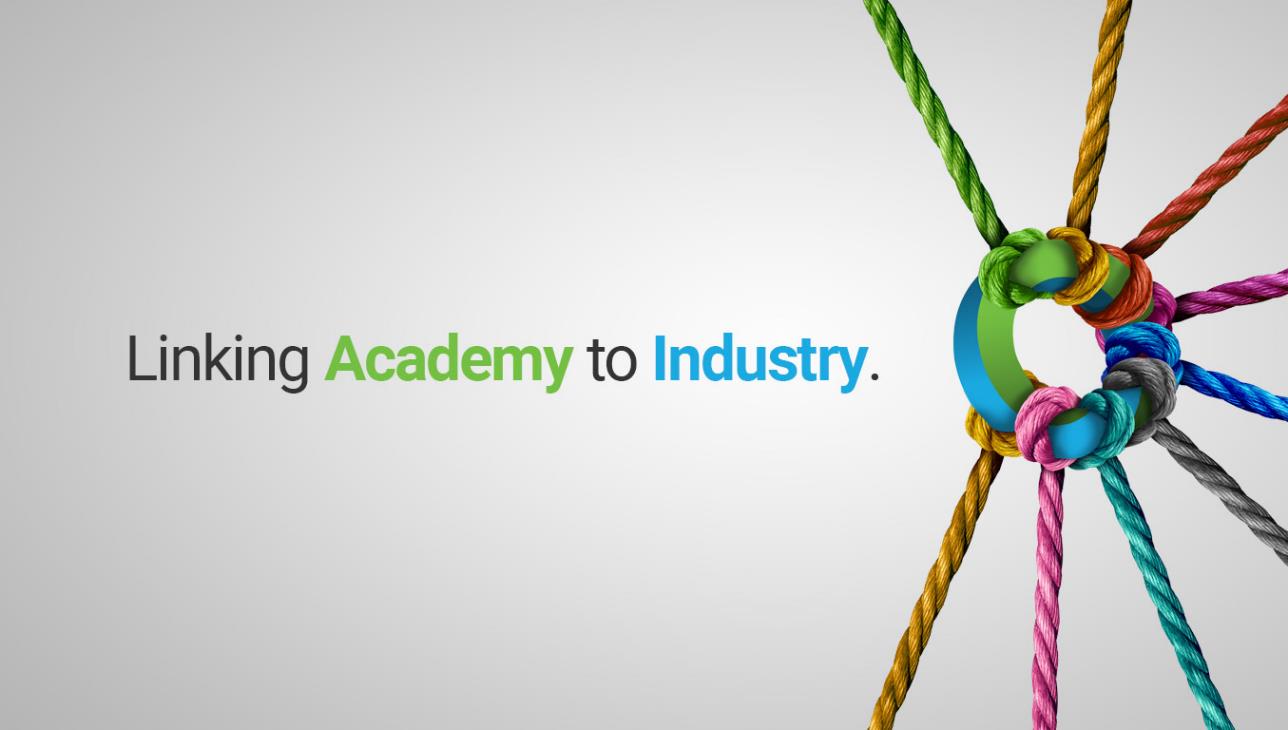 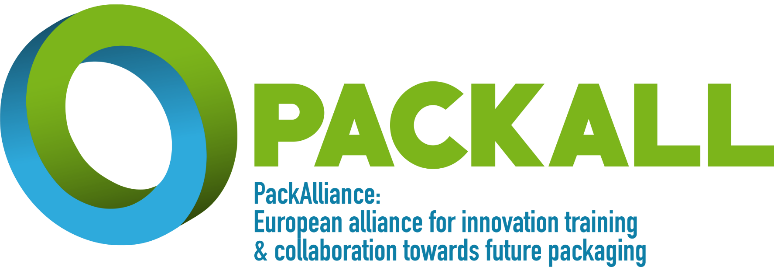 Programma di formazione: moduliEco-design e nuovi processi di produzione
Nuovi materiali e materiali bio
Coinvolgimento dei cittadini e dei consumatori
Gestione e valorizzazione dei residui
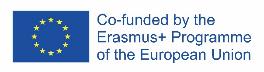 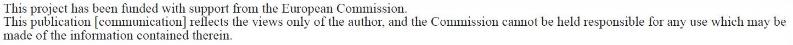 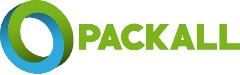 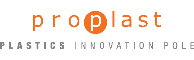 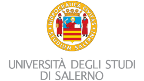 1.5 Progettare per riutilizzare, riciclare e recuperare
1.5.1. Aggiungere sostenibilità alle tradizionali considerazioni di design
1.5.2. Design per lo smantellamento (ridurre la complessità dell'imballaggio)
Packaging Ecodesign
Aggiungere sostenibilità alle tradizionali considerazioni di design
Design for Purpose (funzionalità, produzione)
Regole di progettazione convenzionali in plastica
Design per il rispetto dell'ambiente. Una sfida quotidiana
Progettare per ridurre la complessità degli imballaggi (riutilizzare, rinnovare, risolvere e ordinare, risparmiare)
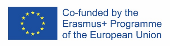 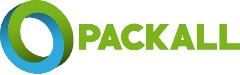 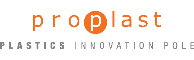 Un equilibrio esigente
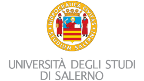 Ecodesign: modo di sviluppare i prodotti deve essere realizzato insieme a molti altri requisiti.
Obiettivi ad impatto ridotto
Progetta per 
Rispetto dell'ambiente
Progetta per Funzionalità
Progetta per Produzione
Requisiti tecnici / specifiche
Produzione vincolante
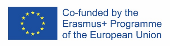 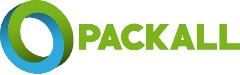 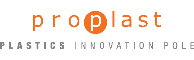 Design per funzionalità. Un compito noto
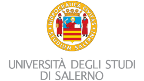 Avvicinandosi ai prodotti in plastica, per avere successo, devono essere chiari tre punti Partendo da zero.
Il Materiale
I processi
Il design
Il prodotto finale
La sua qualità
Percezione del cliente
(prestazioni, estetica, ergonomia, durata, utilità, affetto)
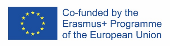 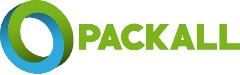 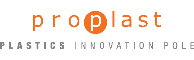 Design per la produzione. Un'opportunità vincolata
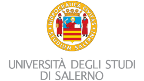 Avvicinandosi ai prodotti in plastica, per avere successo, devono essere chiari tre punti Partendo da zero.
Il Materiale
I processi
Il design
Il prodotto finale
Produttività
Efficacia dei costi
(tempo di ciclo, consumo energetico, riduzione del tasso di scarto, volumi di produzione e durata)
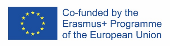 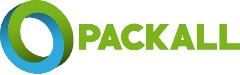 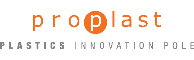 Progettazione di parti in plastica.
Crescente conoscenza condivisa
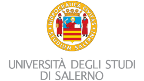 Nel design le linee guida sono disponibili poiché la plastica ha avuto un lungo corso di sviluppo.
In un breve lasso di tempo.
Veniet tempus quo posteri nostri tam aperta nos nescisse mirentur.
(Lucius Anneus Seneca – Naturales questiones)
[Verrà un tempo in cui i nostri posteri si meraviglieranno che noi abbiamo ignorato cose tanto evidenti.]
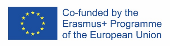 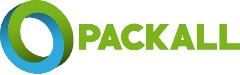 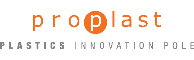 Controllo dello spessore.
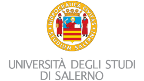 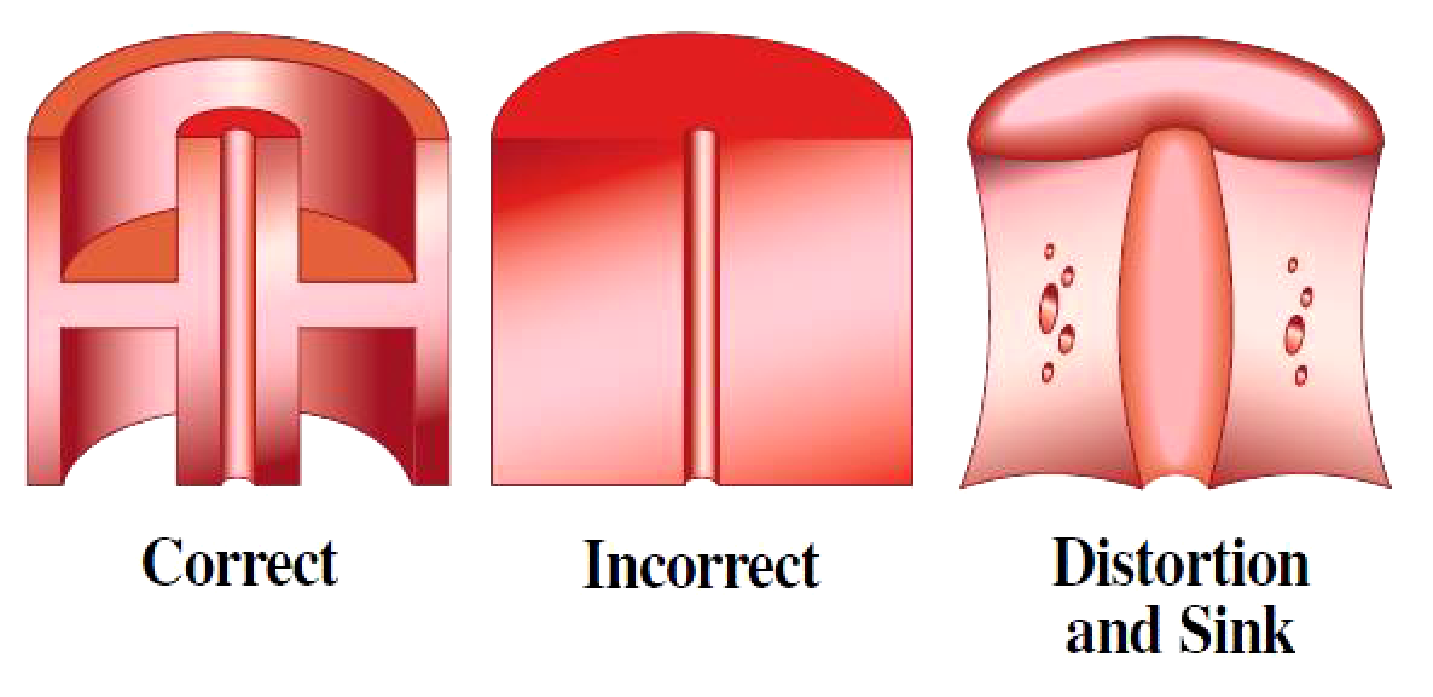 Ildesign
Fonte: Lanxess, Part and Mold Design – A Design Guide
La plastica viene lavorata mediante riscaldamento, ma è un conduttore termico molto povero
La plastica si restringe fortemente quando passa dallo stato fuso allo stato solido.
I coefficienti di contrazione lineare tipici variano da 0,3 a 0,7% fino a 2,5-3%, a seconda della famiglia di materie plastiche e delle condizioni di lavorazione
Evitare pareti di alto spessore e design "ingombranti".
Svuotare quando possibile e uniformare gli spessori.
Sostituire il design spesso con strutture di rinforzo (nervature, telai, doppia parete, curvatura)
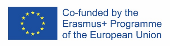 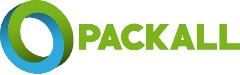 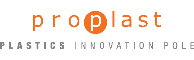 Controllo dello spessore.
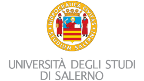 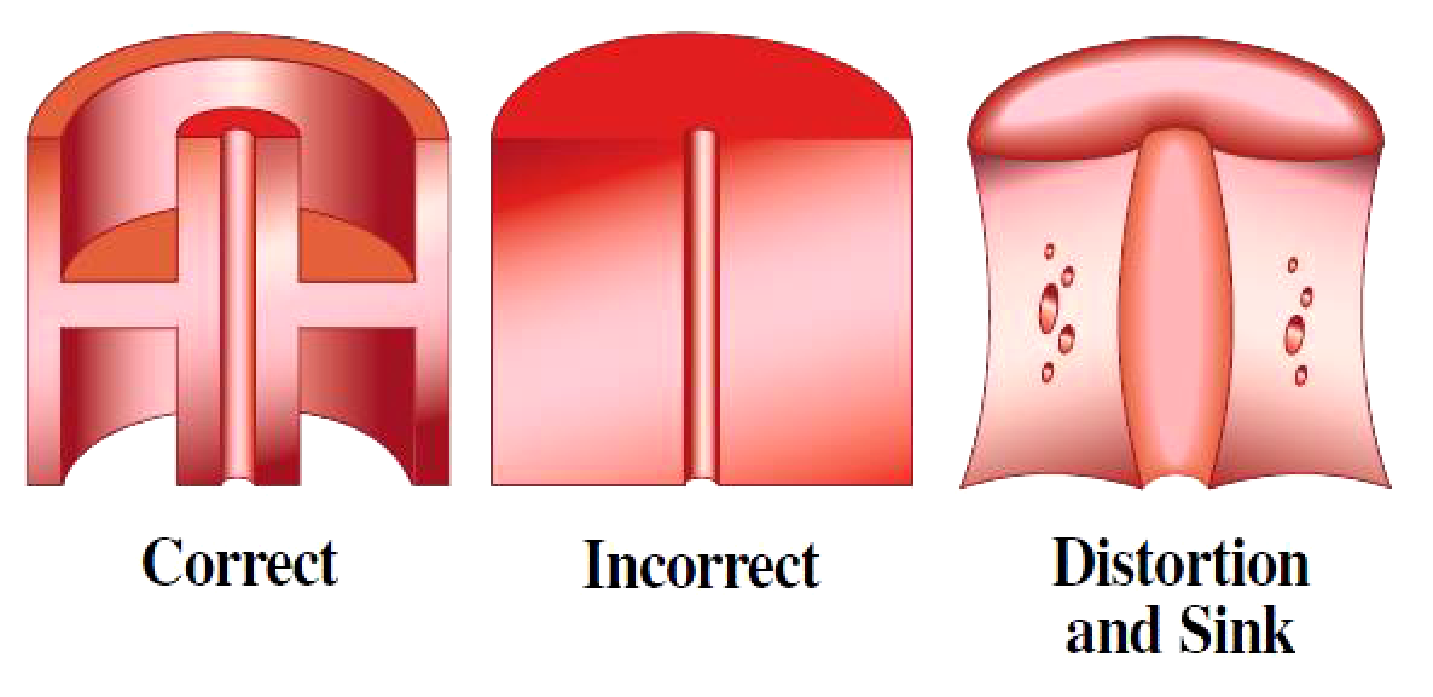 Ildesign
La plastica viene lavorata mediante riscaldamento, ma è un conduttore termico molto povero
Fonte: Lanxess, Part and Mold Design – A Design Guide
Le tipiche parti tecniche in plastica sono generalmente progettate con uno spessore massimo di 4-5 mm.
Gli imballaggi in plastica difficilmente superano 1 mm di spessore. Molto più sottile, molto spesso.
Uno spessore maggiore significa tempi di raffreddamento più lunghi e un maggiore consumo di energia.
La progettazione errata si restringerà, si deformerà e ridurrà drasticamente i difetti.
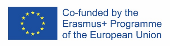 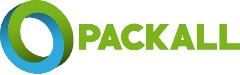 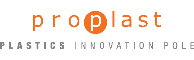 La plastica dove vogliamo. 
Prova a prevedere il flusso di fusione
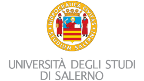 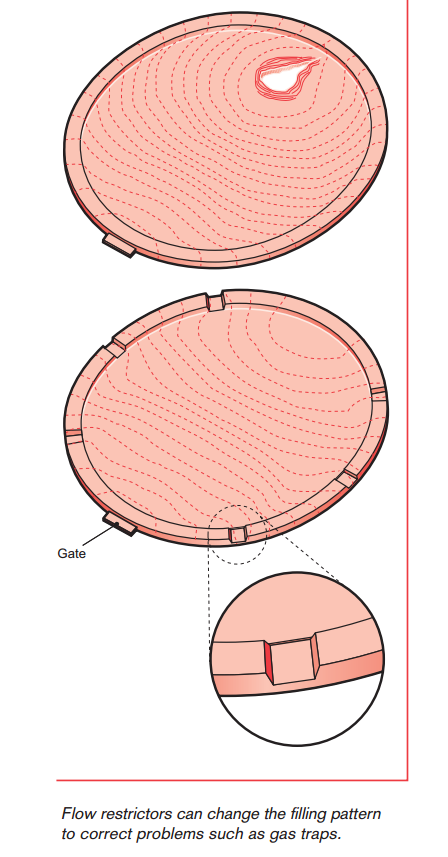 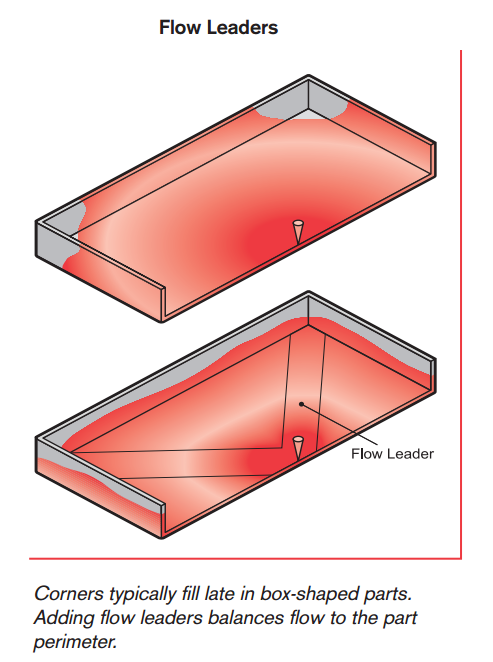 Nello stampaggio ad iniezione, la plastica scorre seguendo percorsi a bassa resistenza (spessore maggiore, zone più calde)
Utilizzate, nel vostro progetto, i limitatori e le guide di flusso per risolvere il problema del flusso. 
L’obiettivo è un riempimento equilibrato.
Controllare le linee di saldatura e le trappole d'aria indesiderate.
Fonte: Lanxess, Part and Mold Design – A Design Guide
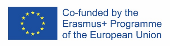 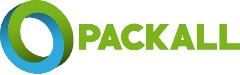 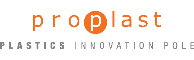 Transizioni di spessore delle pareti. Attenzione al gradino
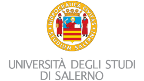 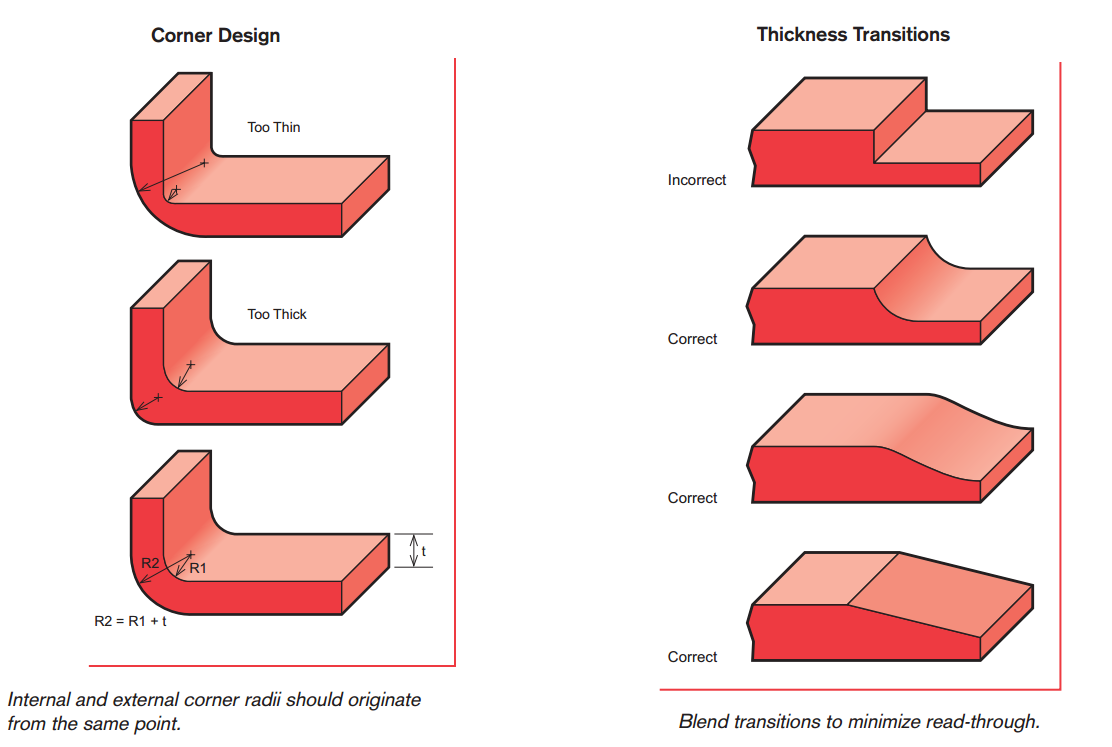 Il flusso della plastica accelera, si surriscalda e può degradarsi se forzato attraverso restrizioni
Prenditi cura delle transizioni di spessore.
Più è liscio, meglio è.
Presta attenzione a qualsiasi restrizione o accumulo di materiale.
La scelta migliore è l’uniformità.
Fonte: Lanxess, Part and Mold Design – A Design Guide
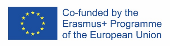 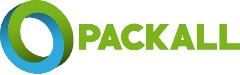 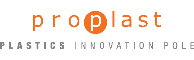 Raggi di raccordo agli angoli. Distribuire le sollecitazioni
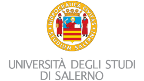 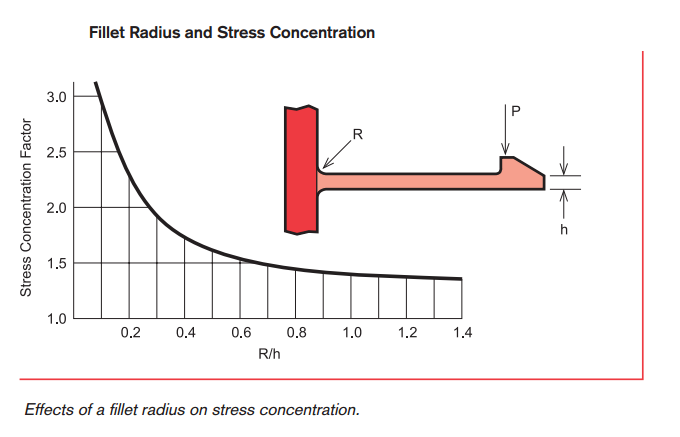 Le materie plastiche sono molto sensibili alla concentrazione di intagli e sollecitazioni.
Tutte le caratteristiche, in particolare quelle funzionali, devono essere raccordate.
I raccordi, anche molto piccoli, ridurranno la concentrazione di sollecitazioni agli angoli e prolungheranno la vita delle parti.
(soprattutto sotto impatto, fatica, carichi dinamici ecc.)
Fonte: Lanxess, Part and Mold Design – A Design Guide
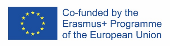 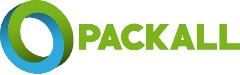 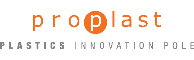 Assottigliare qualsiasi parete. Angoli di sformo richiesti
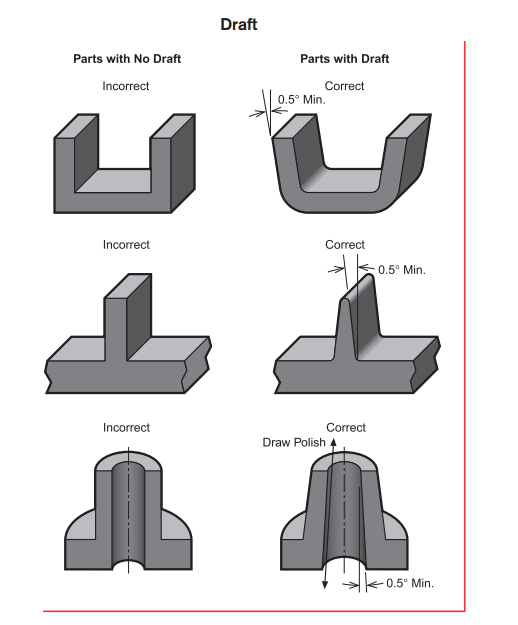 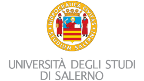 L'espulsione dei pezzi richiede pareti disegnate per aiutare la plastica solidificata a scivolare fuori dallo stampo.
Qualsiasi parete o struttura tagliata nello stampo e superiore a pochi millimetri, necessita di angoli di sformo.
Gli sformi cambiano la geometria della parte.
Ma farà il tuo design fattibile.
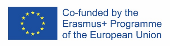 Fonte: Lanxess, Part and Mold Design – A Design Guide
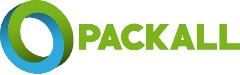 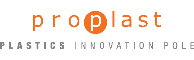 Assemblaggio generale. Unendo le nostre forze
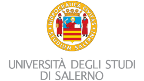 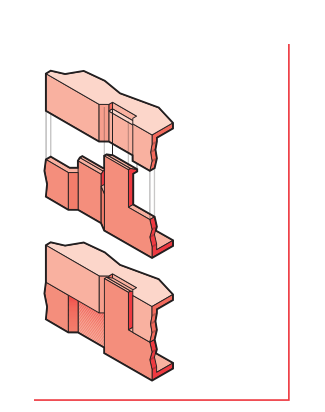 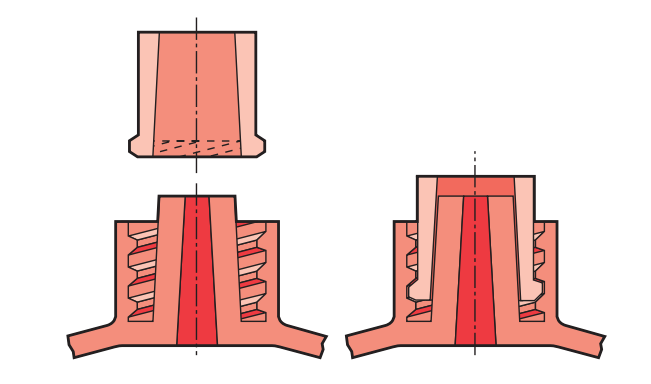 Soluzioni specifiche di assemblaggio di materie plastiche fanno molto bene per ottenere di più
Trasforma una singola parte in sistema.
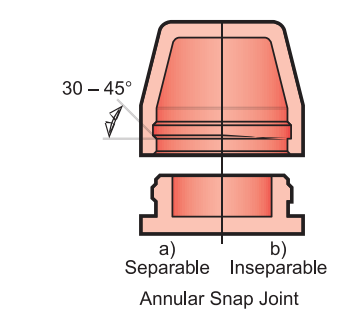 Le caratteristiche tecniche di montaggio sono a lungo dimostrate sulla progettazione di parti in plastica e comunemente usate.
Snapfits, ganci, borchie, giunti filettati, anelli di raccordo, saldature, ecc.
Fonte: Lanxess, Part and Mold Design – A Design Guide
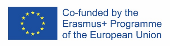 Un design efficace andrà bene
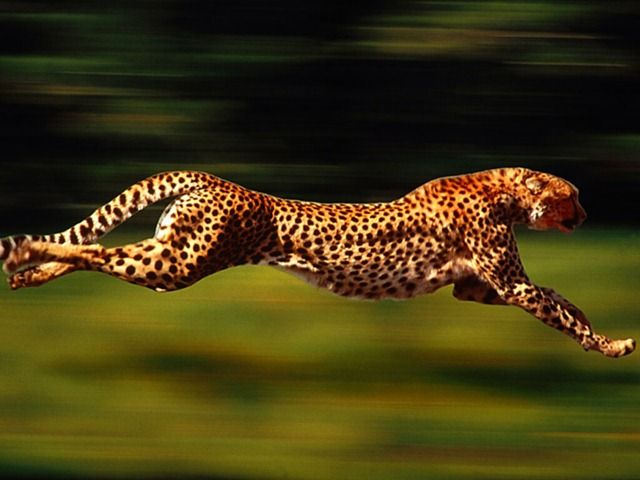 Ghepardo-max velocità=110-120 km/h, a0-100in 3 sec
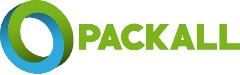 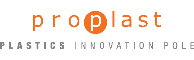 Design per il rispetto dell'ambiente. Una sfida quotidiana
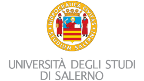 Ecodesign significa confrontare diverse soluzioni, tutte tecnicamente ed economicamente valide, dal punto di vista dell'impatto ambientale.
Soluzione 1
Soluzione 2
Soluzione 3
Qual è il costo ambientale (risorse, energia, emissioni) per ciascuna variante?
Il prodotto finale
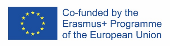 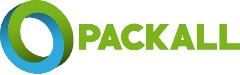 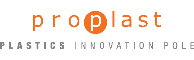 Design per il rispetto dell'ambiente. Una sfida quotidiana
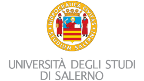 LCA (valutazione del ciclo di vita)
fornirà valutazioni numeriche
Materiale grezzo
Trasformazione
Trasporto
Emissioni - Impronta di CO2
Inquinamento aria/acqua/terra
Utilizzo
Disposizione
Soluzione 1
Soluzione 2
Soluzione n
Il prodotto finale
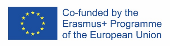 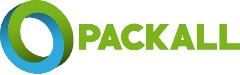 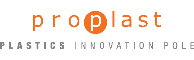 Design per il rispetto dell'ambiente. Una sfida quotidiana
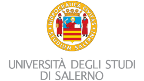 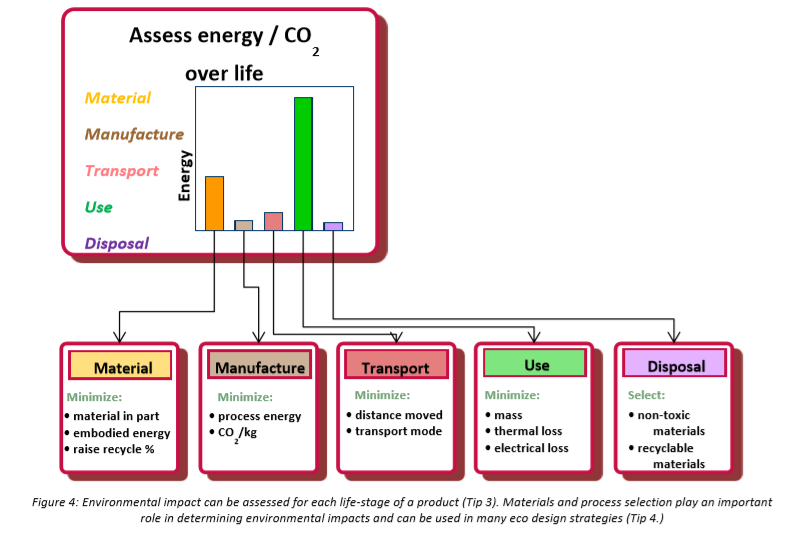 LCA (valutazione del ciclo di vita)
fornirà valutazioni numeriche
Contenuto energetico della materia prima
Consumo di energia di trasformazione
Sforzo di trasporto (peso, volume)
Emissioni - Impronta di CO2
Inquinamento aria/acqua/terra
Utilizzo (dispersione termica/elettrica)
Smaltimento (riciclabilità, biodegradabilità, sostanze tossiche)
Soluzione n
Fonte: Granta Design, Five steps to Eco Design
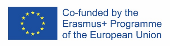 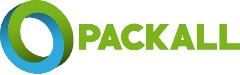 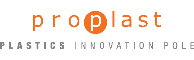 Design per il rispetto dell'ambiente. Una sfida quotidiana
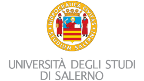 Suggerimento di confronto n. 1– Considerare l'impatto ambientale nelle prime fasi del processo di progettazione
La valutazione delle prestazioni ambientali durante la fase di progettazione iniziale, consente di considerare i costi ambientali delle diverse opzioni e consente modifiche alla progettazione e alle soluzioni prima che si siano consumati costi e tempo significativi.
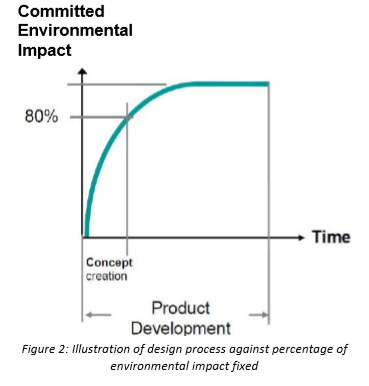 Fonte: Granta Design, Five steps to Eco Design
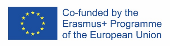 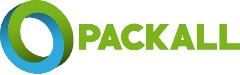 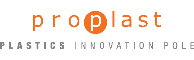 Design per il rispetto dell'ambiente. Una sfida quotidiana
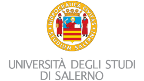 Suggerimento di confronto n. 2 – Fidati anche di dati incerti per guidare le decisioni
I dati ecologici sono generalmente noti entro 10%.
Tuttavia, questo non impedisce un buon processo decisionale, soprattutto se una fase della vita domina in maniera preponderante.

A volte le differenze nei costi ambientali sono molto grandi da un materiale all'altro, molto più grandi della deviazione dei dati.
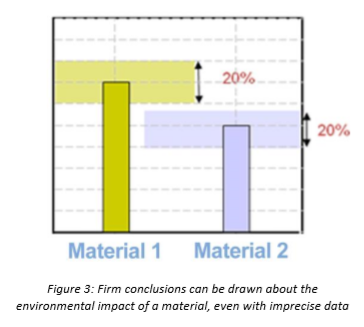 Fonte: Granta Design, Five steps to Eco Design
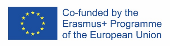 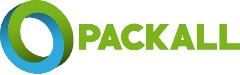 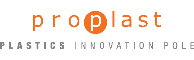 Design per il rispetto dell'ambiente.Una sfida quotidiana
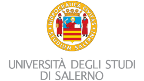 Suggerimento di confronto n. 3 - Tenere sotto controllo l'intero sistema di prodotti
L'interazione dell'utente con il prodotto, la manutenzione, il funzionamento e la pertinenza alle esigenze dell'utente influiscono notevolmente sulle prestazioni ambientali.

Prendere decisioni considerando, in fase di progettazione, l'impatto ambientale di tutte le fasi della vita di un prodotto (materiale, fabbricazione, trasporto, uso, smaltimento).
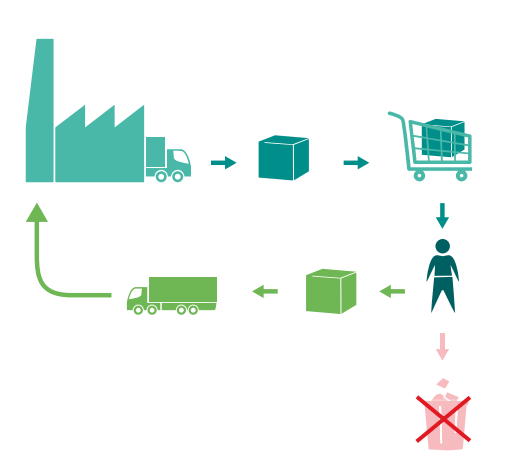 Fonte: The Round Table Management Guidelines 
            for Ecodesign of Plastic Packaging, 
            www.ecodesign-packaging.org
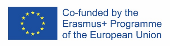 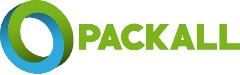 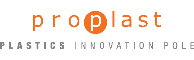 Design per il rispetto dell'ambiente. Una sfida quotidiana
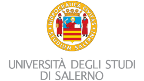 Suggerimento di confronto n. 4 – Le decisioni sui materiali e sui processi sono fondamentali per l'impatto ambientale
Diversi materiali trasportano diversi livelli di energia incorporata. Minore è l’energia, minore è l'impatto sull'ambiente.
I diagrammi di Ashby sono strumenti potenti per valutare le prestazioni tecniche ed ecologiche dei materiali.
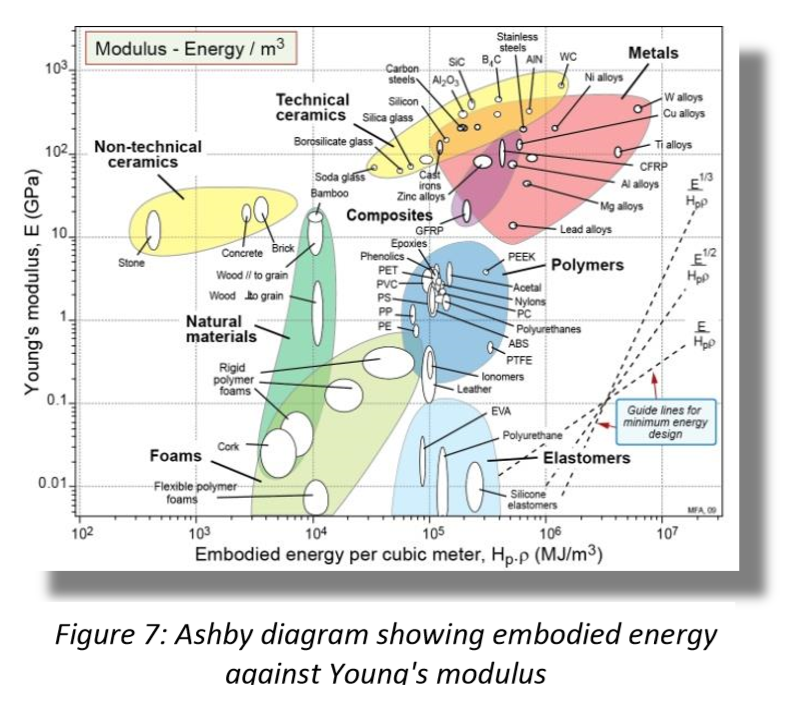 Fonte: Granta Design, Five steps to Eco Design
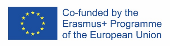 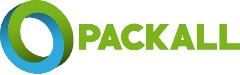 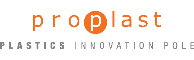 Design per il rispetto dell'ambiente. Una sfida quotidiana
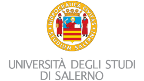 Suggerimento di confronto n. 5 – Stabilire obiettivi e sistemi informativi da promuovere Ecodesign
La definizione di obiettivi ha due effetti:
Dimostra l'impegno a lungo termine dell'azienda nei confronti delle prestazioni ambientali. 
Stabilisce un quadro di riferimento all'interno del quale tutte le attività di sviluppo e gli sforzi saranno concentrati a livello di progetto. 

Il raggiungimento degli obiettivi ambientali richiede la circolazione delle giuste informazioni per aumentare la motivazione a tutti i livelli tra i dipendenti e gli attori.
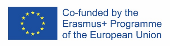 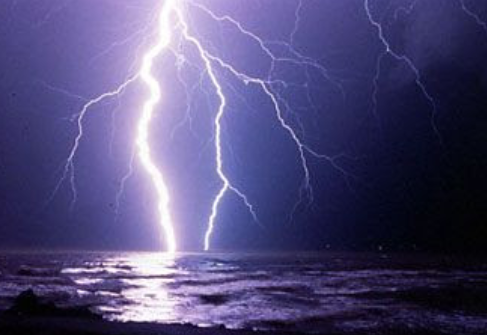 Progettare per
RIUTILIZZARE E DURARE NEL TEMPO
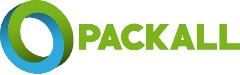 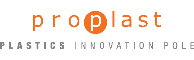 Design per riutilizzare e durare. Dare forza al nostro prodotto
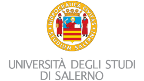 Il design dell'imballaggio dovrebbe essere forte, efficace, di lunga durata.
Prova a progettare per:
Rendete il prodotto accattivante e motivante. Cercate di suscitare l'affetto del cliente
Realizza prodotti che durano a lungo e sono riutilizzabili. Il riempimento/ricarica può essere un'opzione.
Rendi il prodotto utile e affidabile.
Analizzare, in fase iniziale, tutte le potenziali cause di guasto o malfunzionamento.
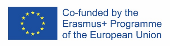 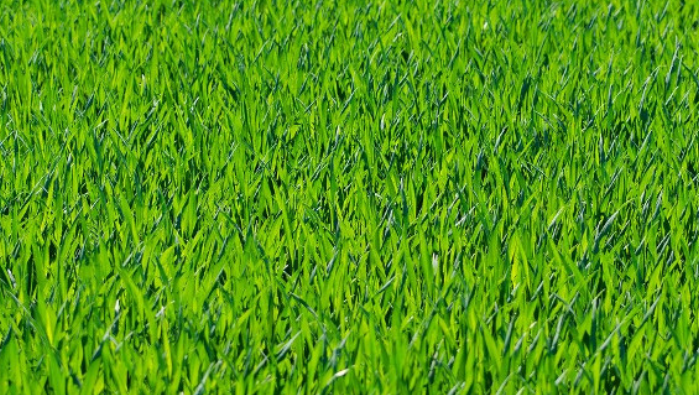 Progetta per
RINNOVARE
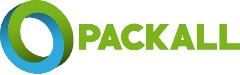 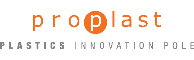 Design per rinnovare. Aggiorna le nostre scelte
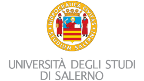 I materiali di imballaggio possono essere valutati in base al loro impatto ambientale.
Sono spesso disponibili materiali alternativi per sostituire quelli tradizionali:
Selezionare materiali a basso impatto ambientale, ove possible.
Preferisci "materiali ecologici" come riciclati, a base biologica o biodegradabili.
Ridurre il numero di materiali polimerici.
Evitare materiali accoppiati o stratificati.
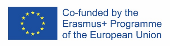 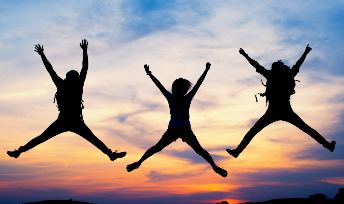 Progetta per
RISOLVERE E ORDINARE
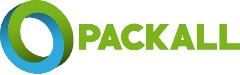 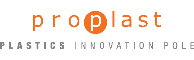 Progettare per risolvere e ordinare. Aggiorna le nostre scelte
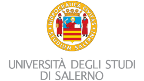 La difficile separazione di sistemi complessi può impedire la possibilità di riutilizzo o riciclaggio.
Metti i tuoi sforzi a favore del cliente:
Progetta il tuo sistema preferendo tecniche di assemblaggio convenienti (incastri, fori di spillo, ganci)
Prova a rendere il sistema facile da smontare il ​​più possible senza l'uso di strumenti.
Spiega chiaramente all'utente come può separare e ordinare componenti di materiali diversi.
Evita sistemi di accoppiamento non risolvibili o difficili da smontare (incollaggio, saldatura, avvitamento)
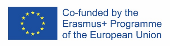 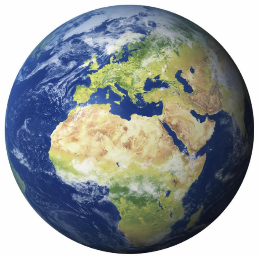 Progetta per
SALVARE
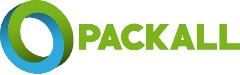 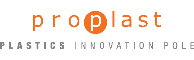 Progetta per risparmiare. Aggiornare le nostre scelte
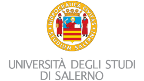 Gli sforzi di produzione industriale del progetto finale possono rivelarsi schiaccianti, se non considerati all'inizio del ciclo di sviluppo. Il progettista deve tenere conto della tecnologia di produzione, nelle fasi iniziali:
Ottimizza il tuo design e il relativo processo produttivo.
Fai del tuo meglio per aumentare la produttività.
Fai tutti gli sforzi per ridurre il consumo energetico relativo alla produzione.
Considera le tecnologie di produzione innovative e non convenzionali. Solo per ottimizzare.
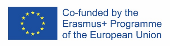 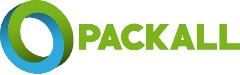 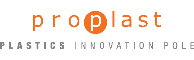 Ecodesign. Un'attitudine
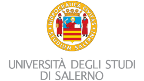 Ecodesign richiede una visione globale. È una scelta.
Ridurre
I nostri impatti
Salvare
Il nostro pianeta
Riutilizzo
La nostra energia
Rinnovare
Il nostro mondo
Risolvere
Le nostre vite
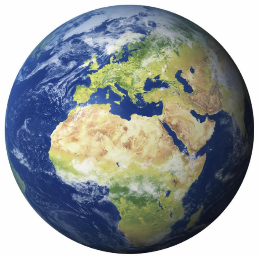 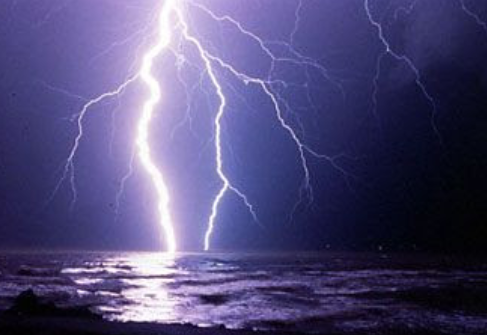 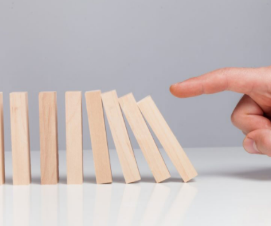 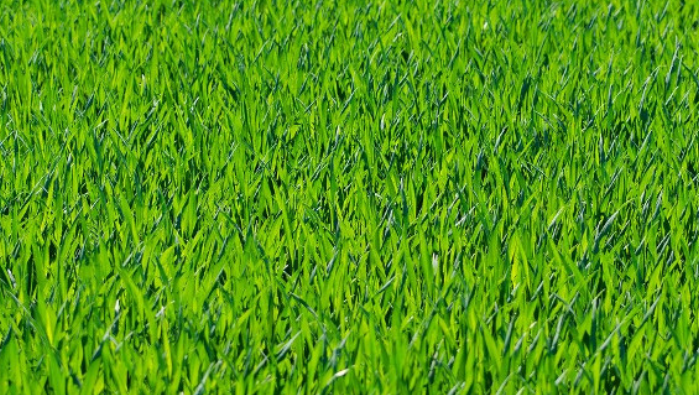 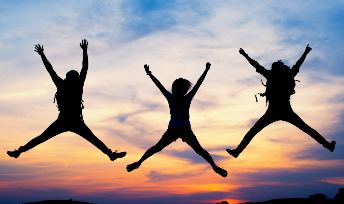 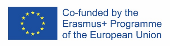 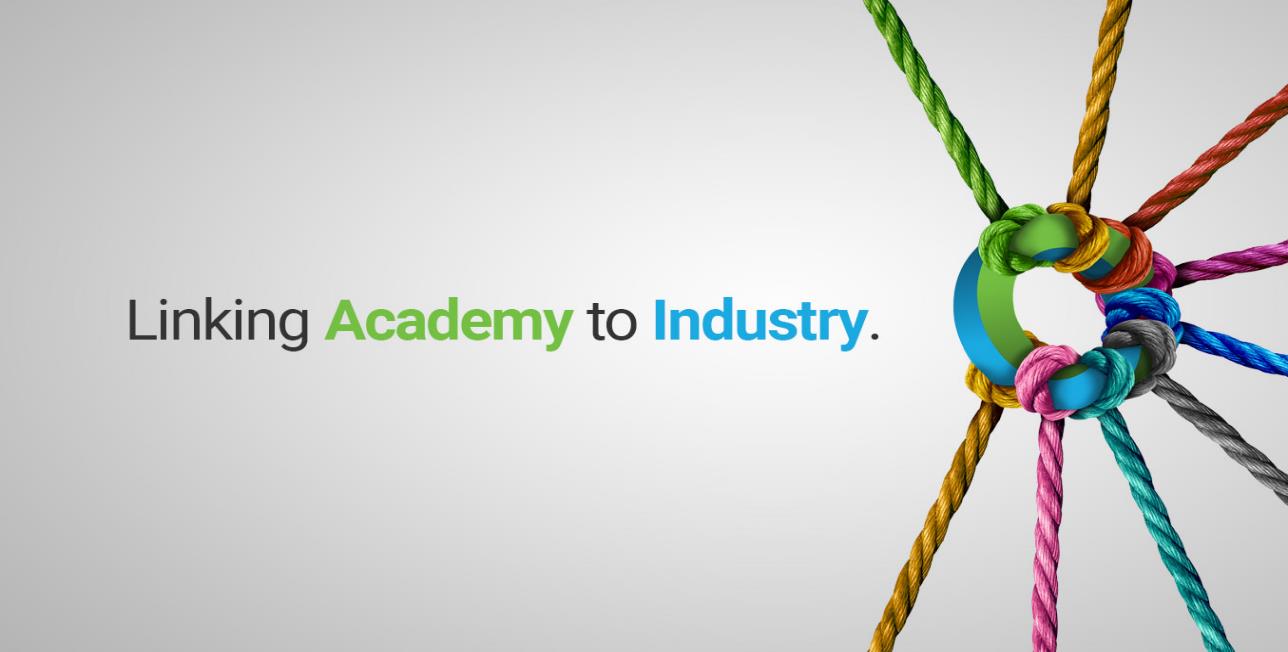 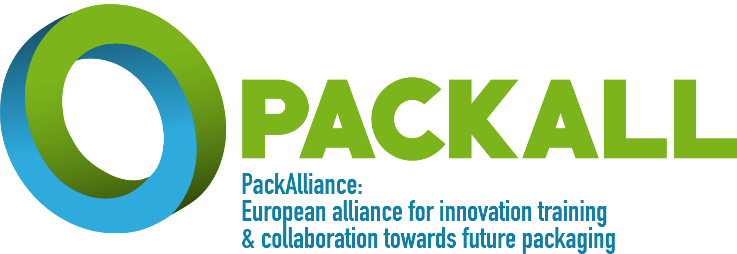 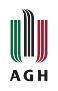 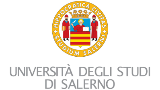 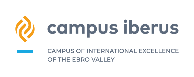 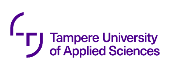 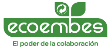 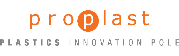 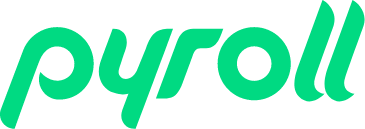 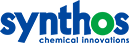 Copyright: CC BY-NC-SA 4.0: https://creativecommons.org/licenses/by-nc-sa/4.0/
Con questa licenza, sei libero di condividere la copia e ridistribuire il materiale in qualsiasi mezzo o formato. Puoi anche adattare remix, trasformare e costruire sul materiale.
Tuttaviasolo alle seguenti condizioni:
Attribuzione —è necessario fornire un credito appropriato, fornire un collegamento alla licenza e indicare se sono state apportate modifiche. Puoi farlo in qualsiasi modo ragionevole, ma non in alcun modo che suggerisca illicenziante
approvatu o il tuo uso.
Non commerciale— non puoi utilizzare il materiale per scopi commerciali.
Condividere allo stesso modo—se remixi, trasformi o costruisci il materiale, devi distribuire i tuoi contributi con la stessa licenza dell'originale.
Nessuna restrizione aggiuntiva —non puoi applicare termini legali o misure tecnologiche che limitino legalmente gli altri a fare qualsiasi cosa consentita dalla licenza.
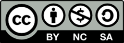 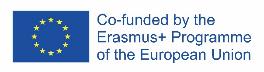 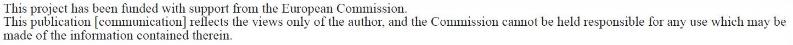